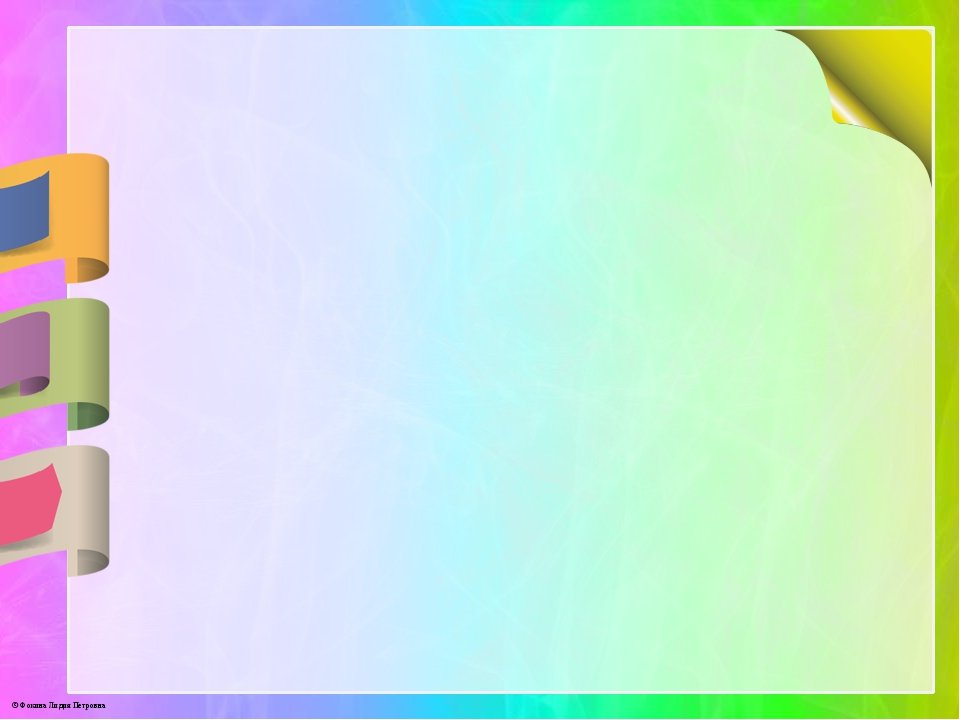 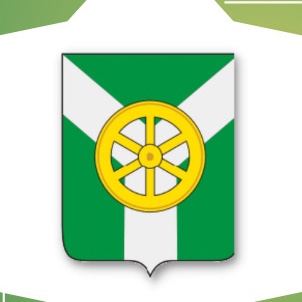 Муниципальное дошкольное образовательное учреждение детский сад № 28 общеразвивающего вида
Развивающая предметно-пространственная среда (РППС) в ДОУ с учетом ФОП
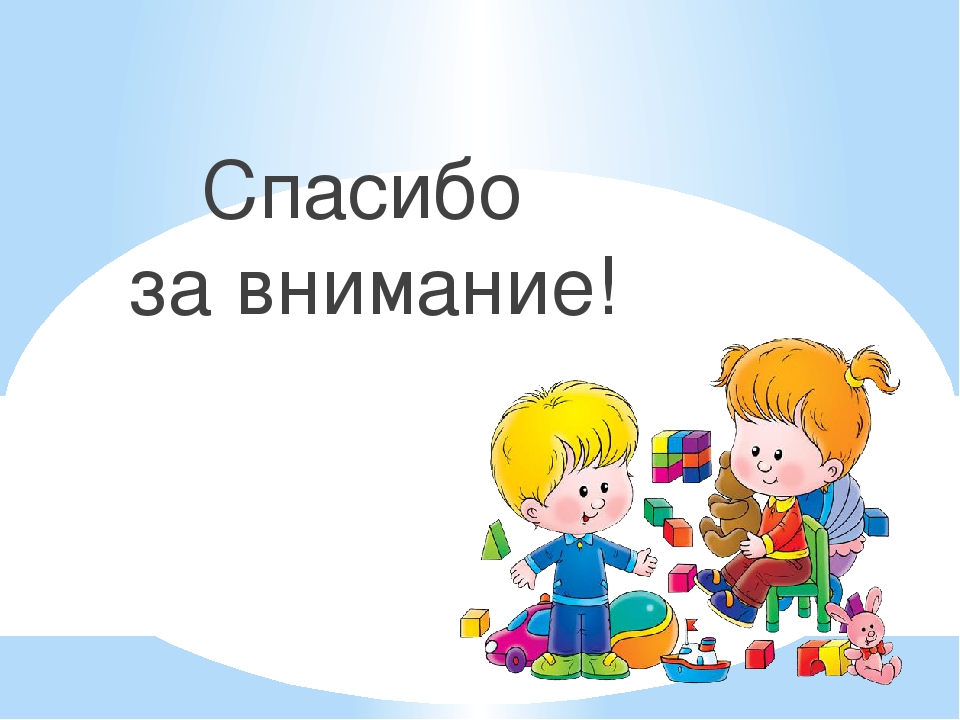 Воспитатель:
Потапова Н.Е.
г. Узловая,
2024 г.
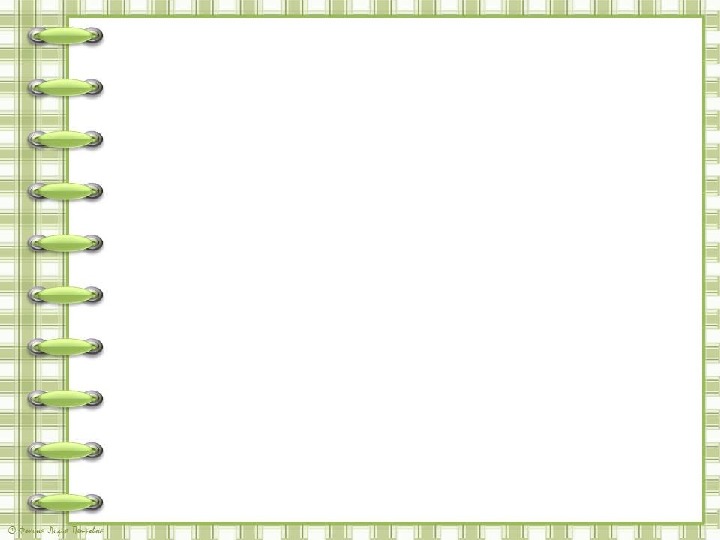 Развивающая предметно-пространственная среда
определенное пространство, организационно оформленное и предметно- насыщенное, приспособленное для удовлетворения потребностей       ребенка в познании, общении, труде, физическом и духовном развитии в целом. Современное понимание развивающей предметно пространственной среды включает в себя обеспечение активной жизнедеятельности ребенка, становления его субъективной позиции, развитие творческих проявлений всеми доступными, побуждающих к самовыражению средствами.
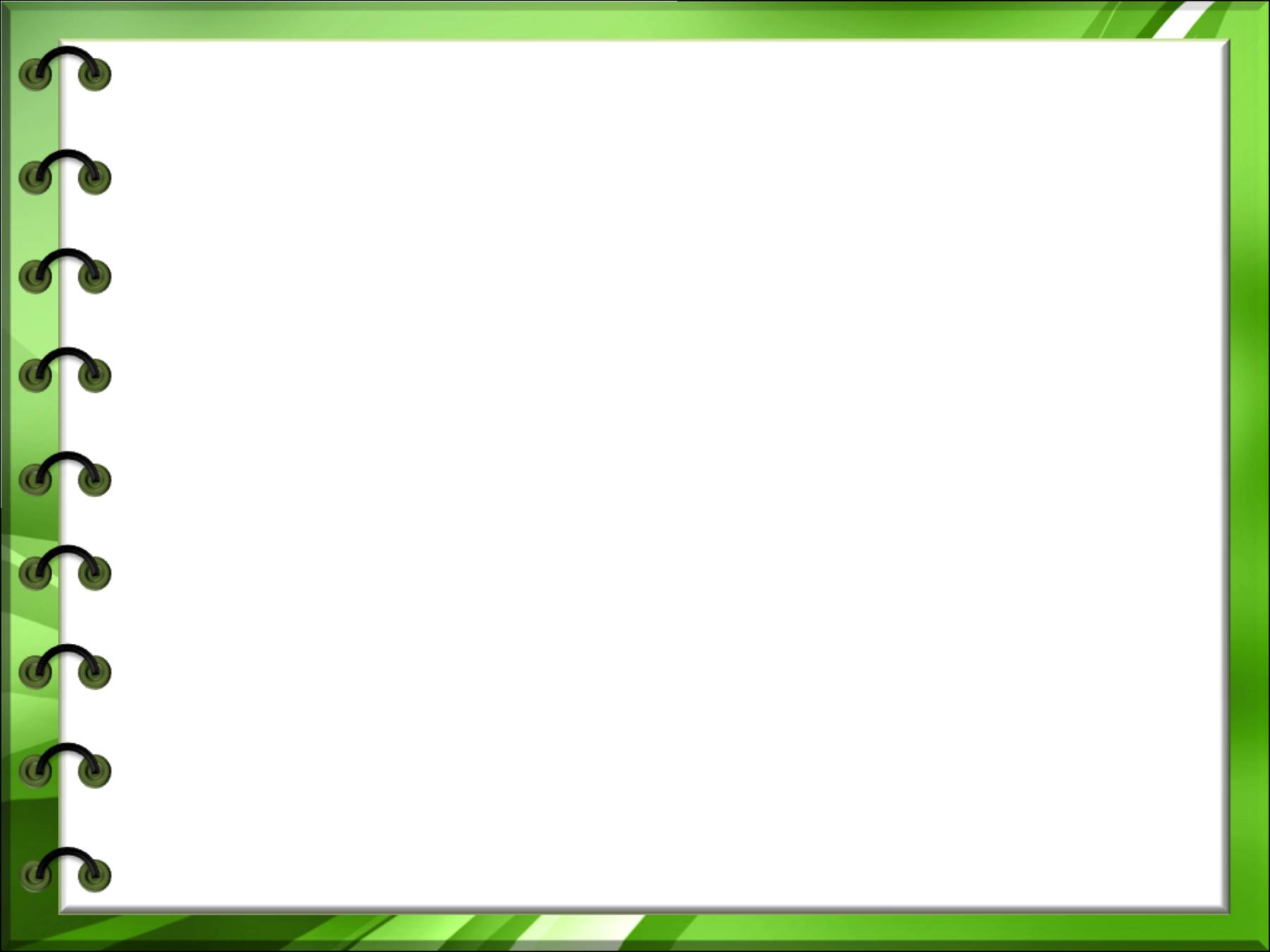 Развивающая предметно-пространственная среда
должна быть комфортной, уютной и рационально организованной, наполненной разными сенсорными раздражителями и игровыми материалами. Одной из основных задач считается обогащение среды такими элементами, которые стимулировали бы познавательную, речевую, двигательную и иную активность детей. Важна сменяемость предметно-пространственной среды, иначе говоря, среда не только должна быть развивающей, но и развивающейся (оснащение изменяется с учётом тематического принципа построения образовательного процесса).
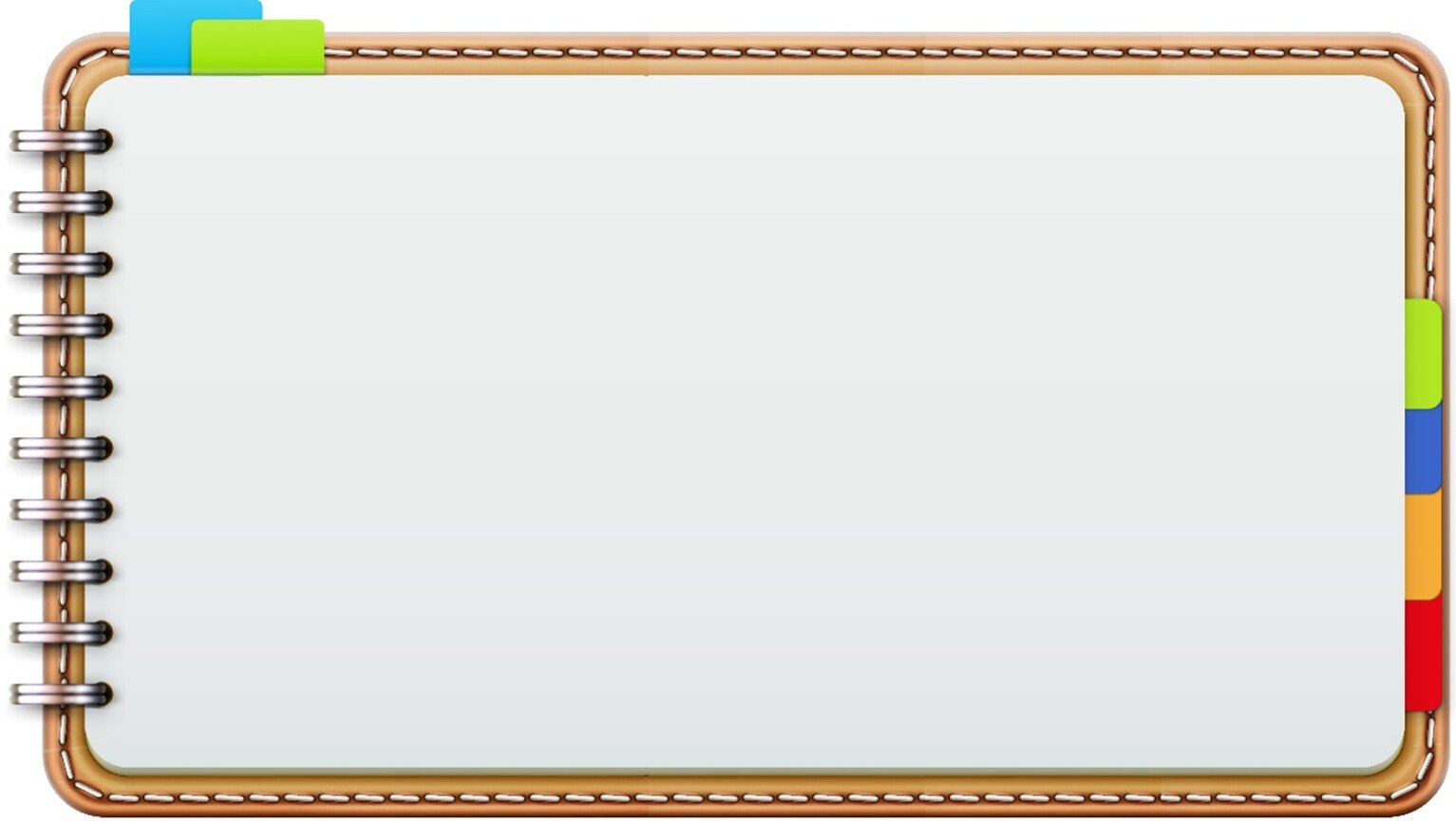 Математический уголок«Развивайка»
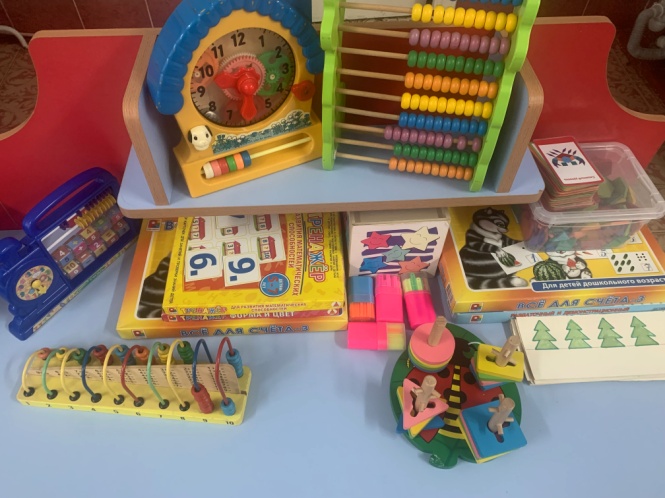 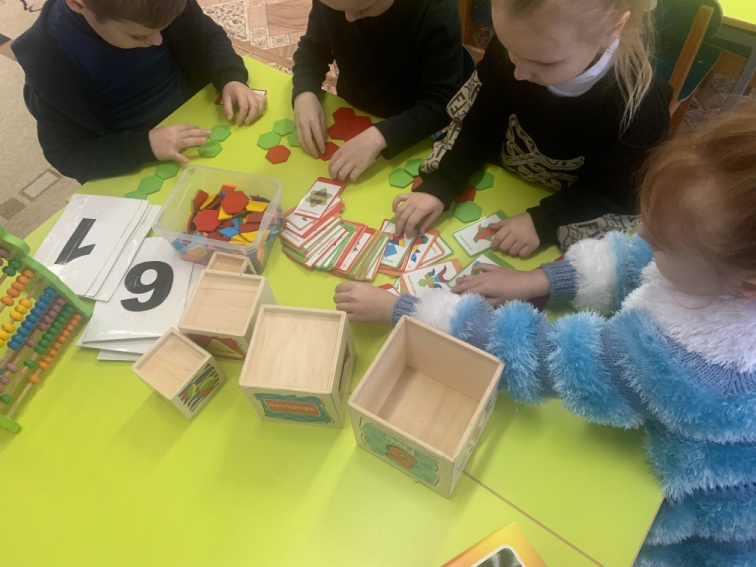 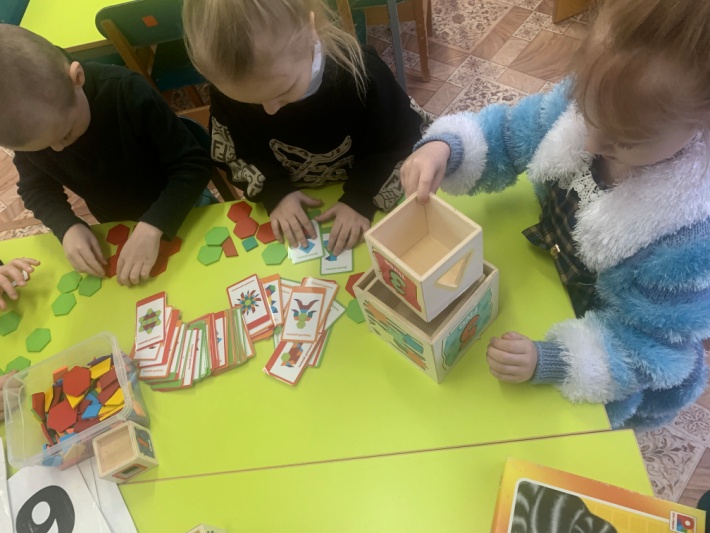 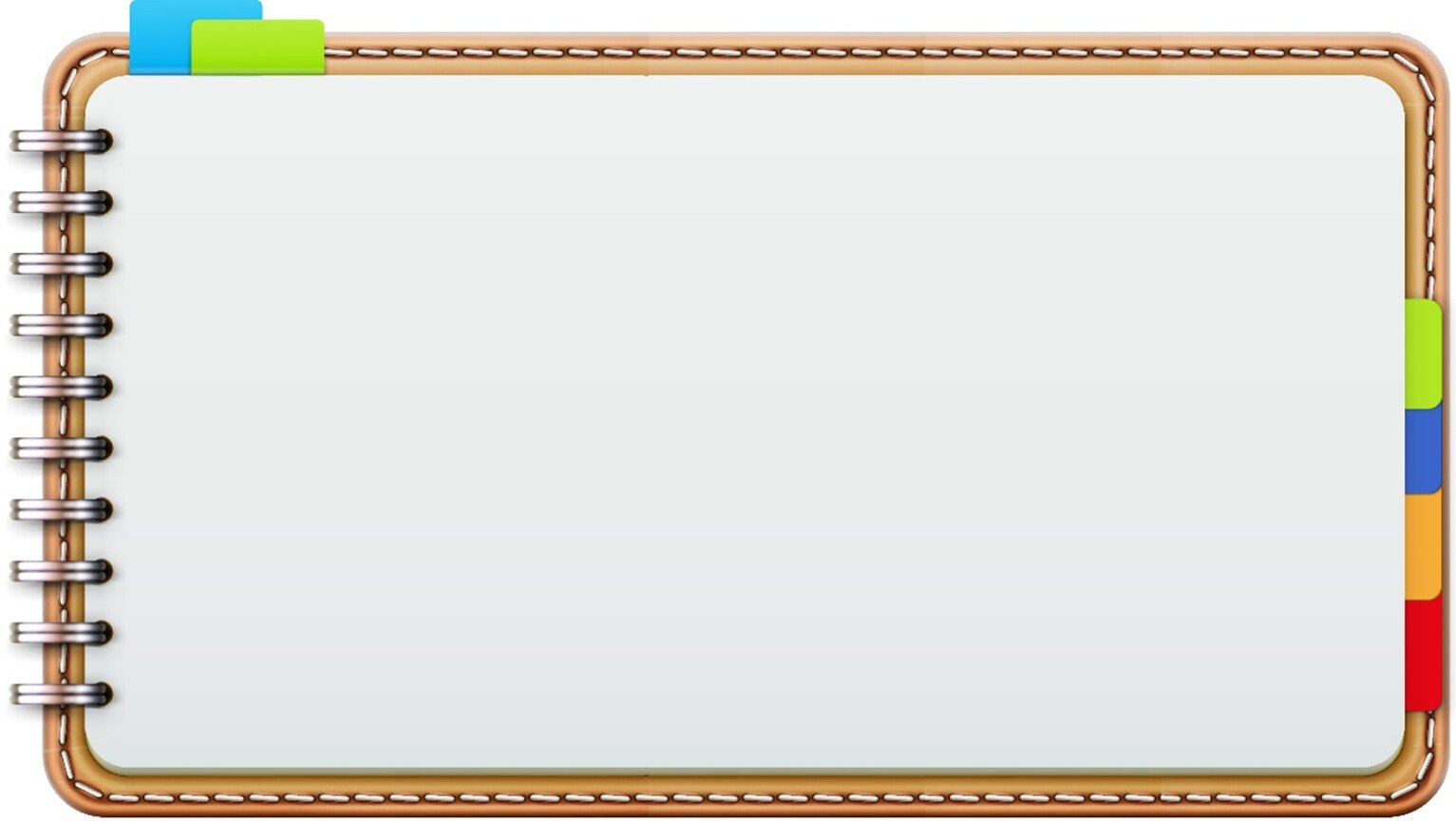 Уголок сюжетно-ролевых игр
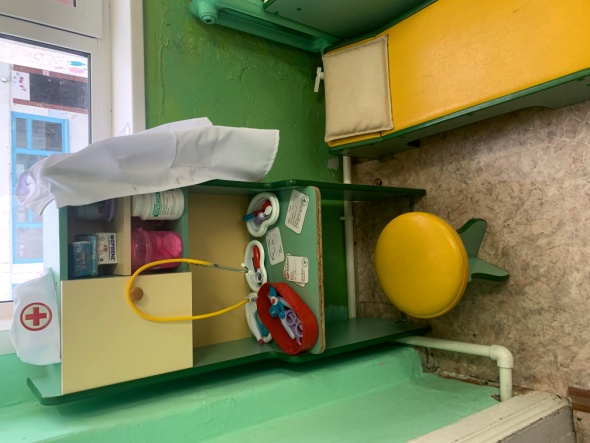 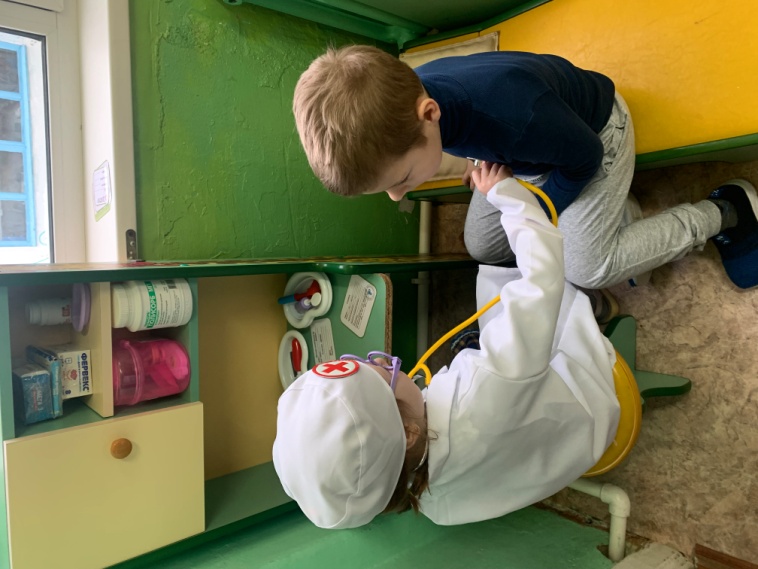 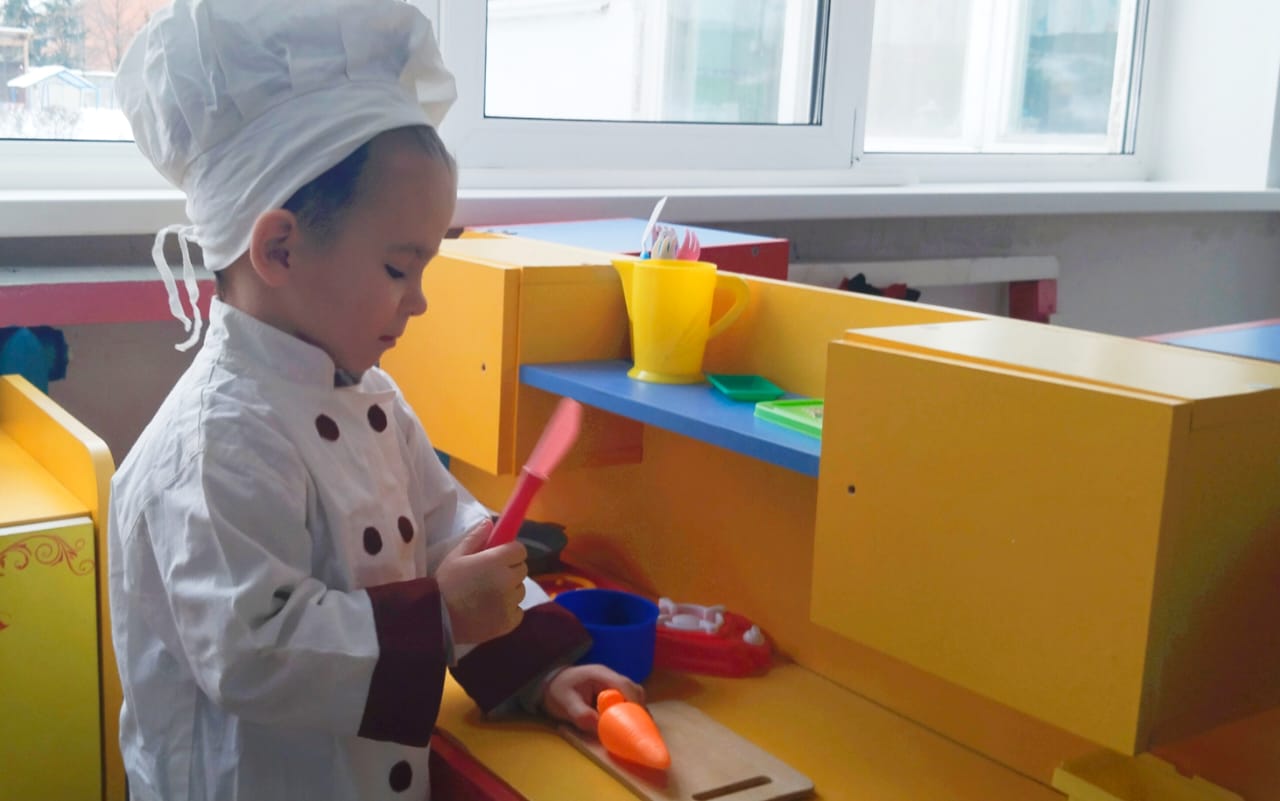 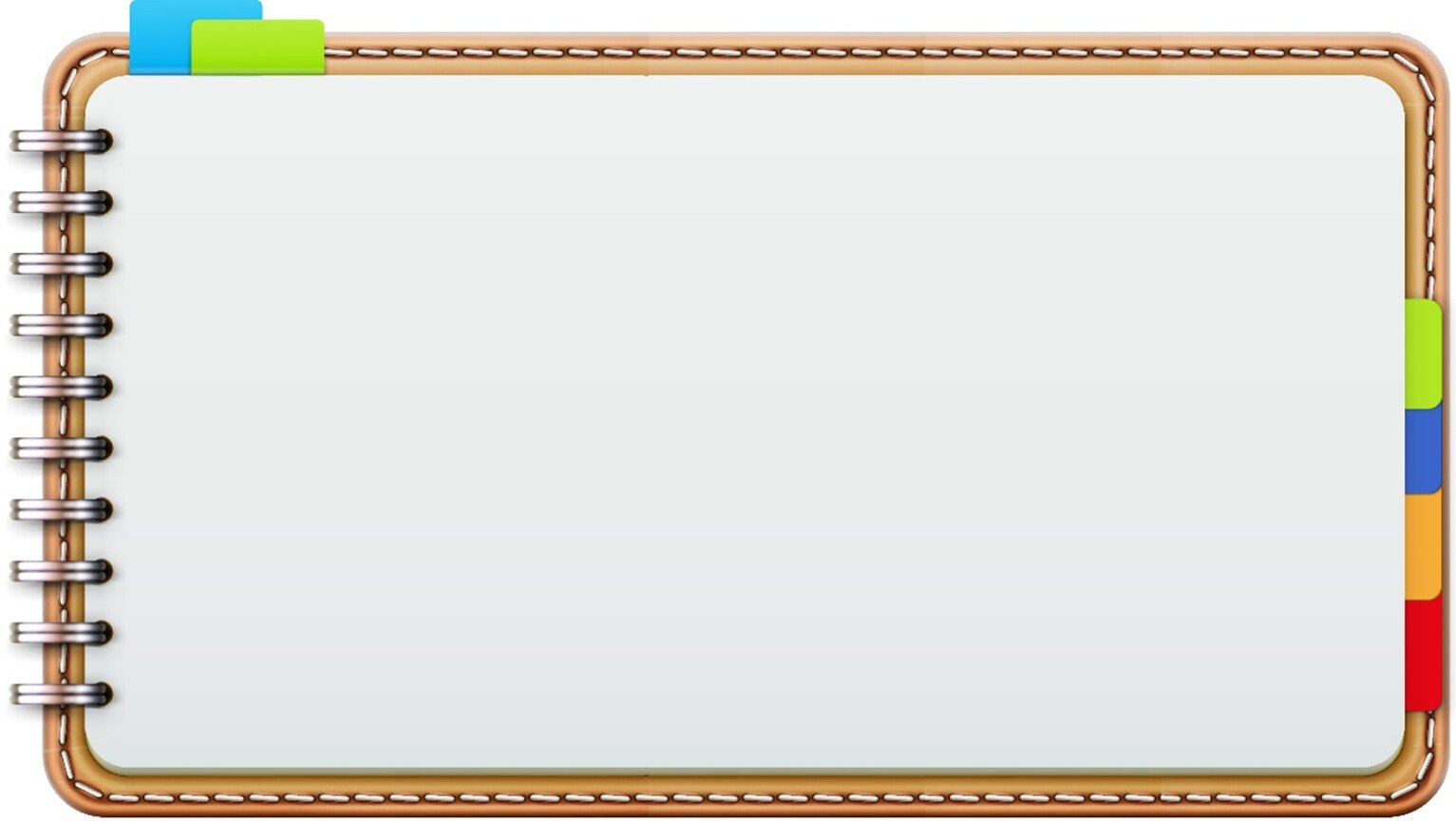 Уголок дежурства и труда
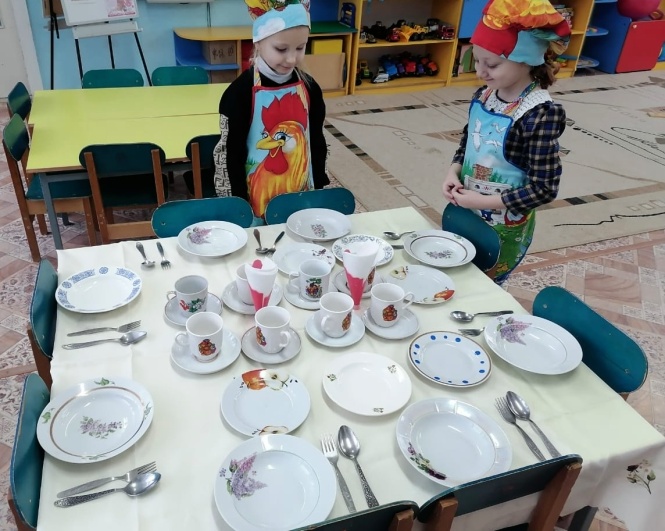 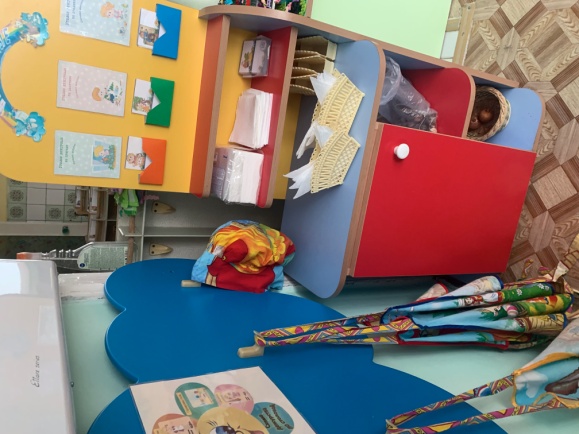 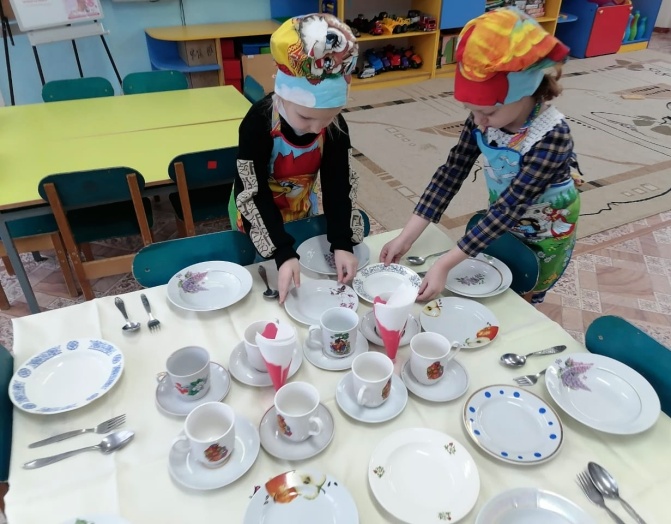 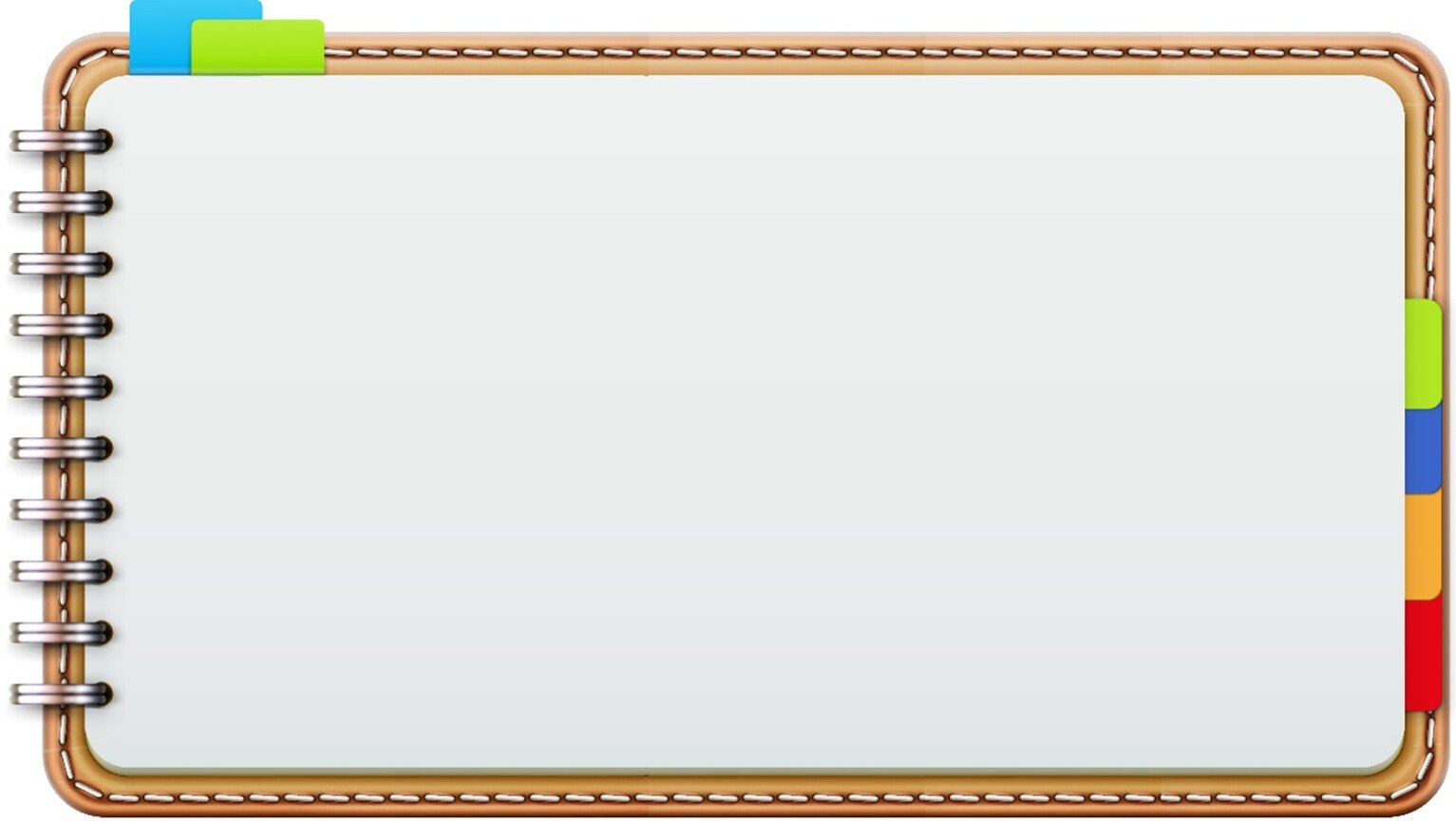 Уголок «Безопасная дорога»
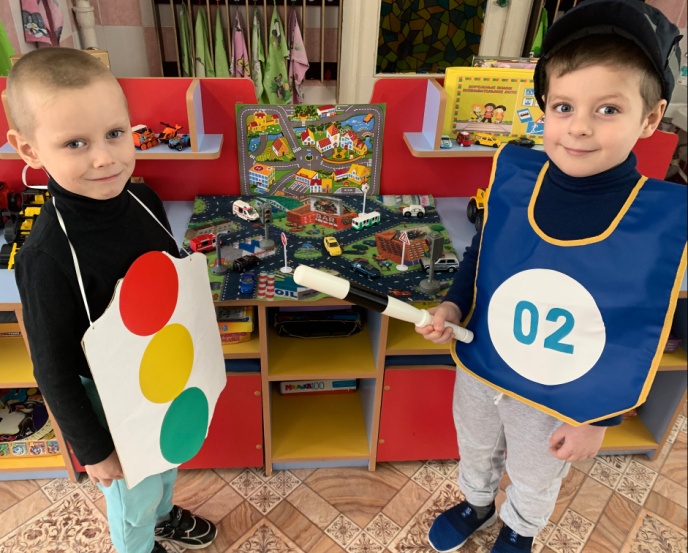 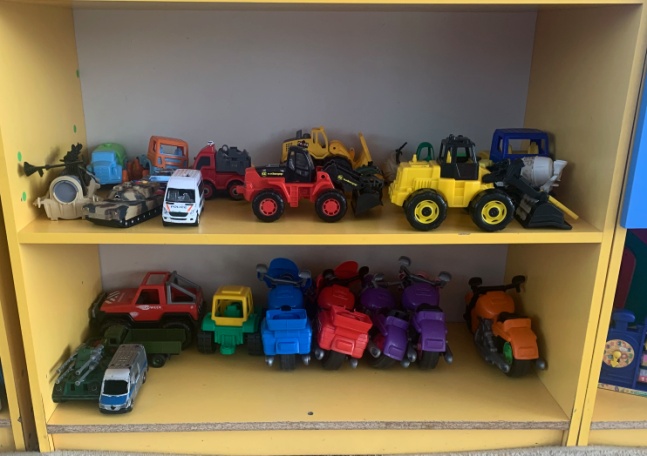 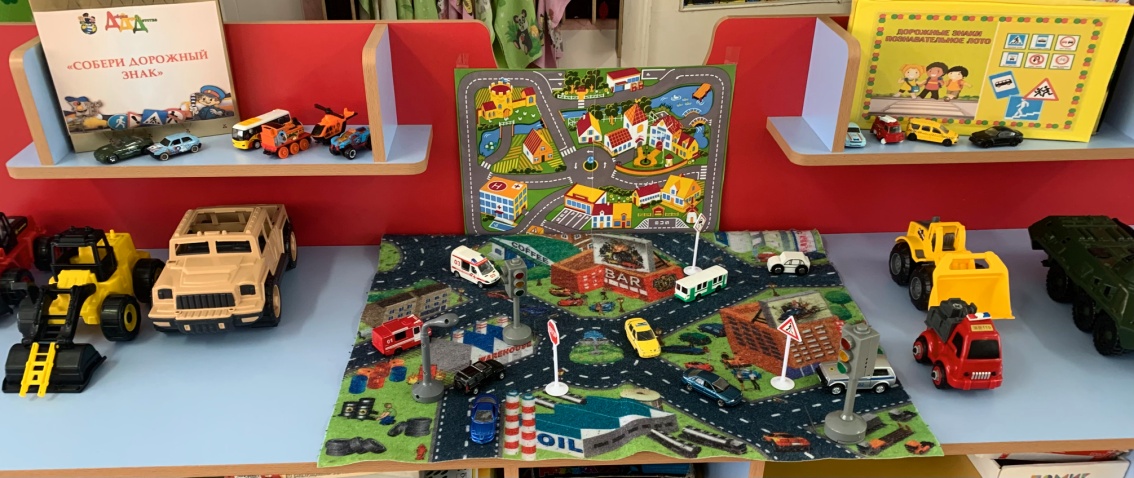 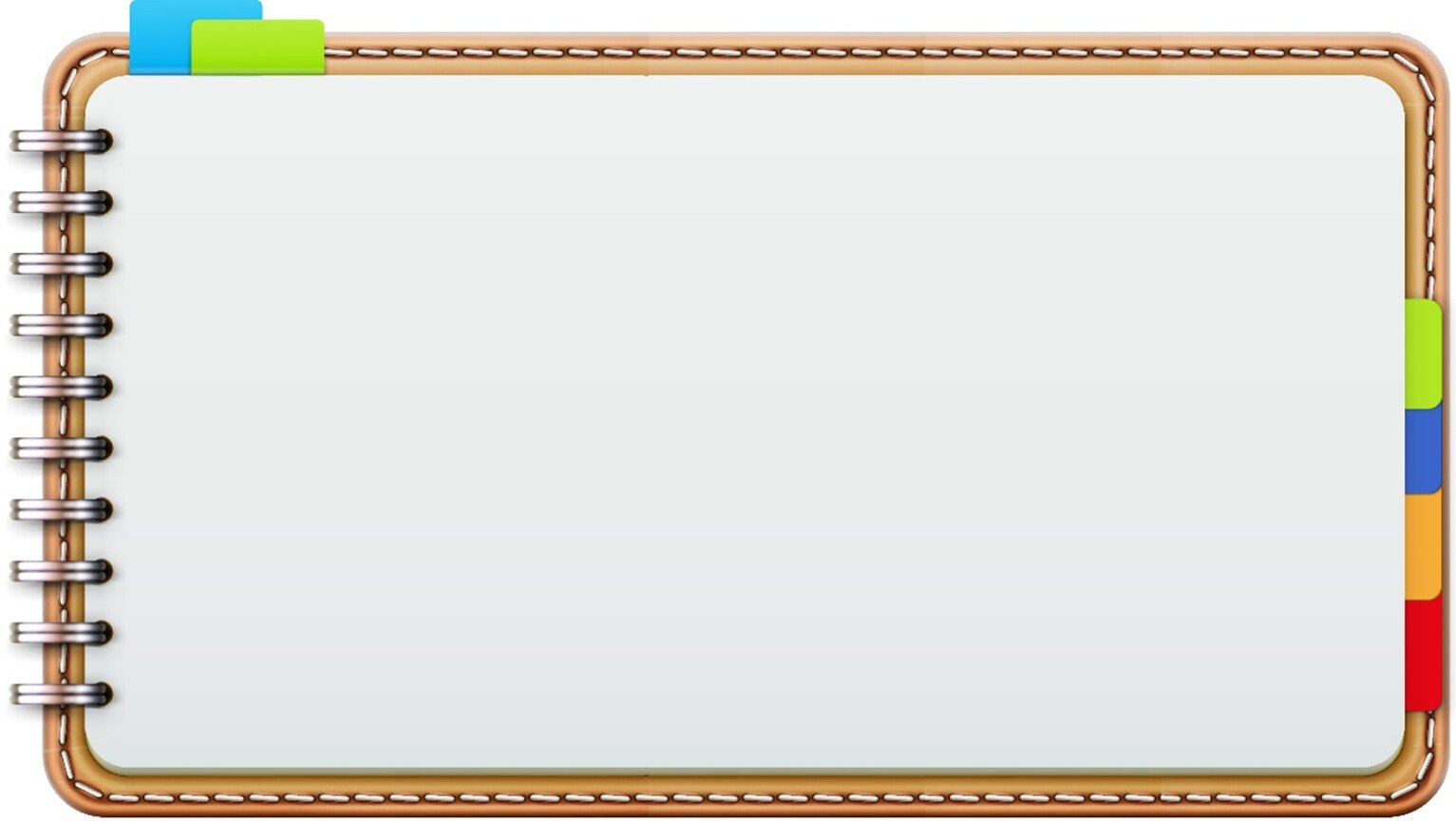 Уголок природы«Юные экологи»
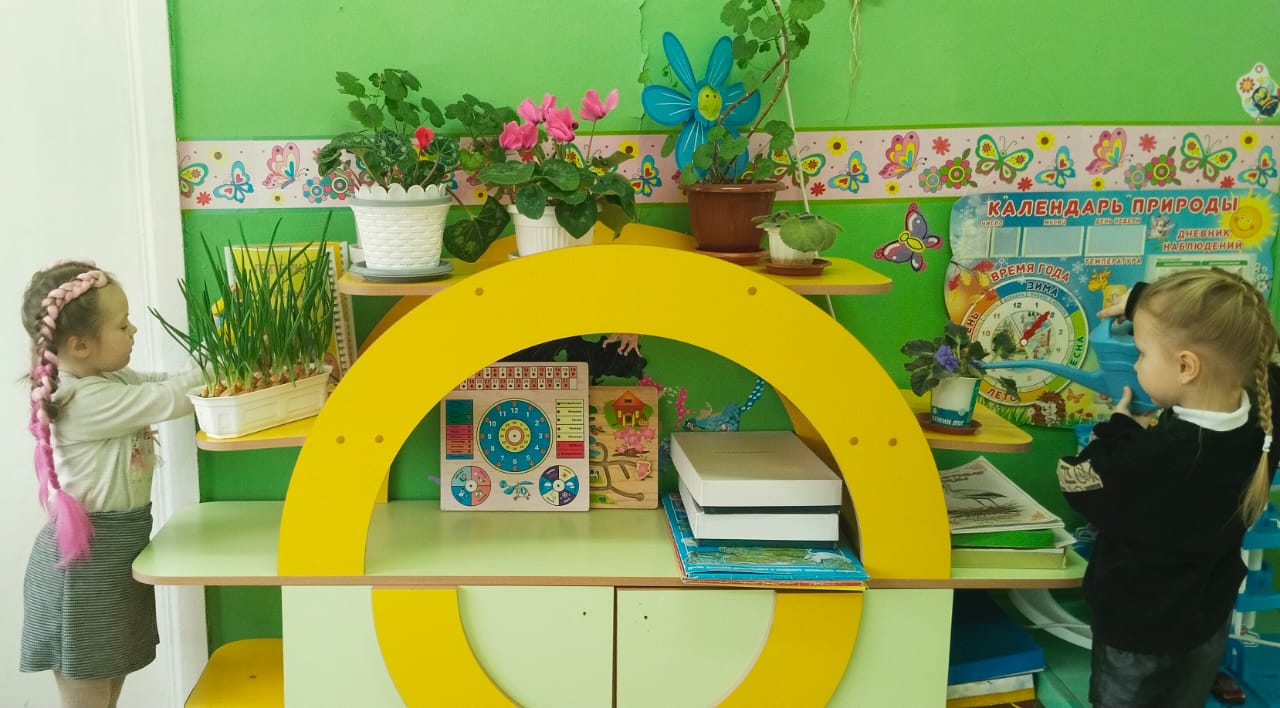 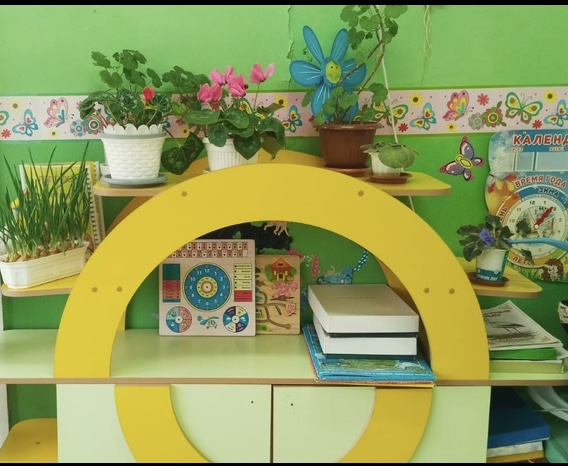 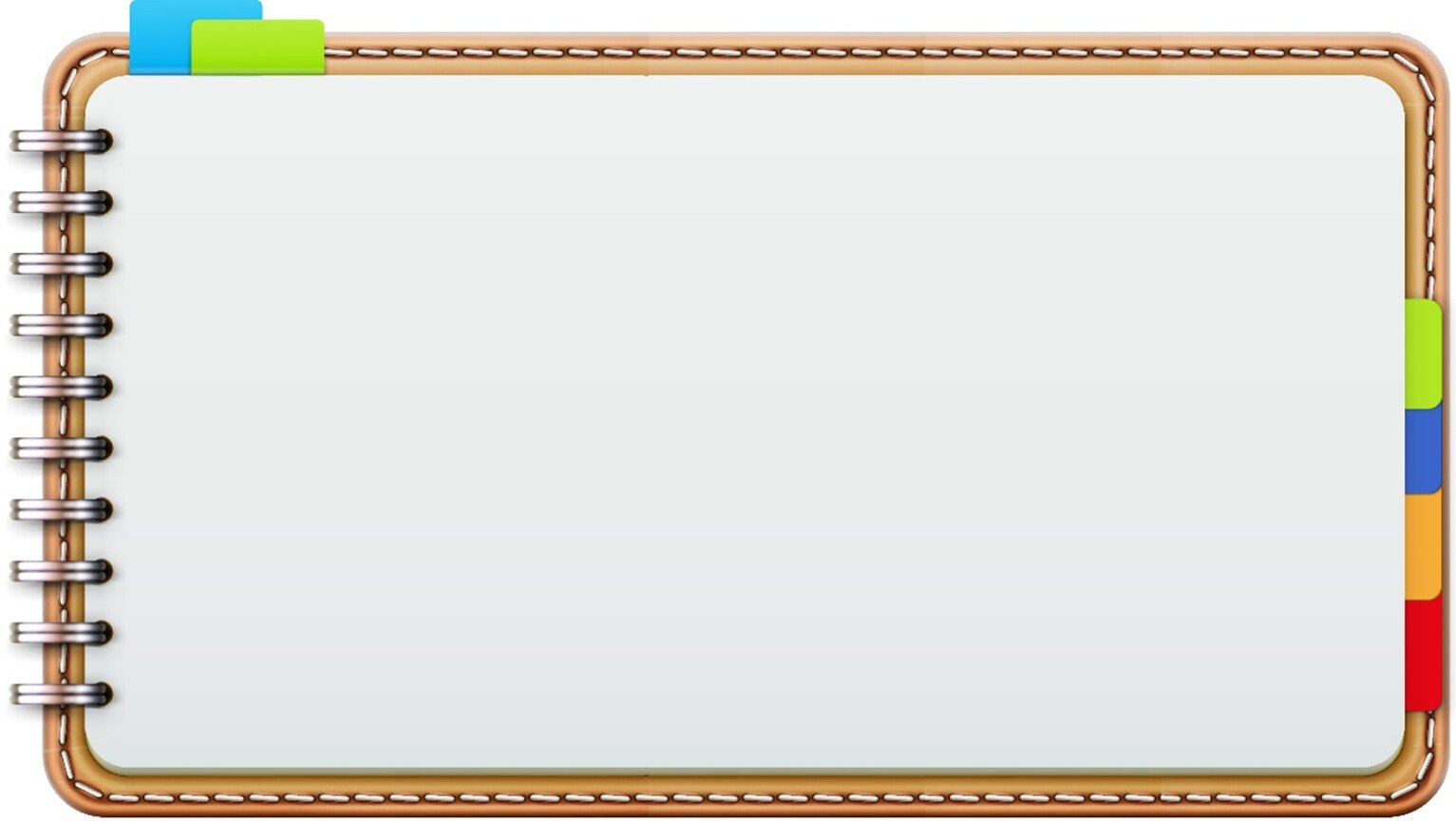 Театральный уголок«Юные артисты»
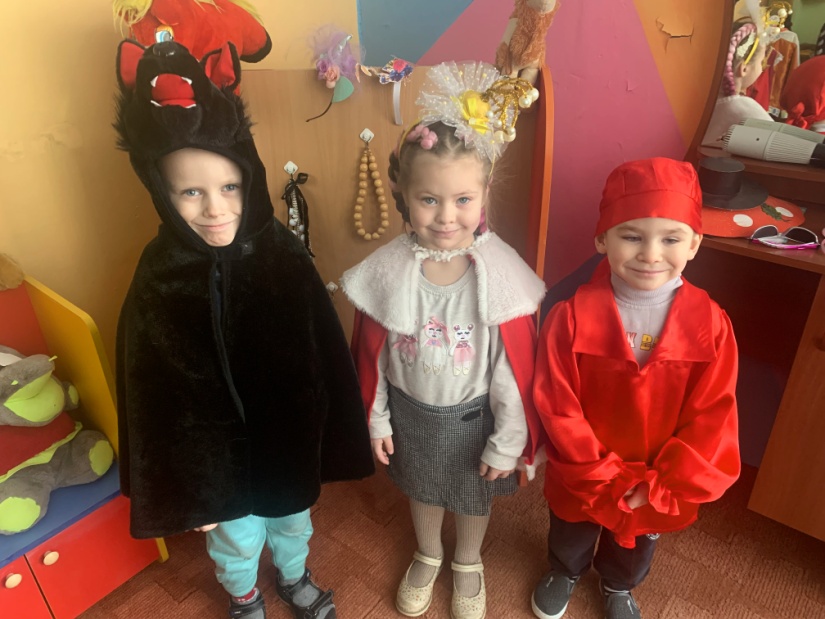 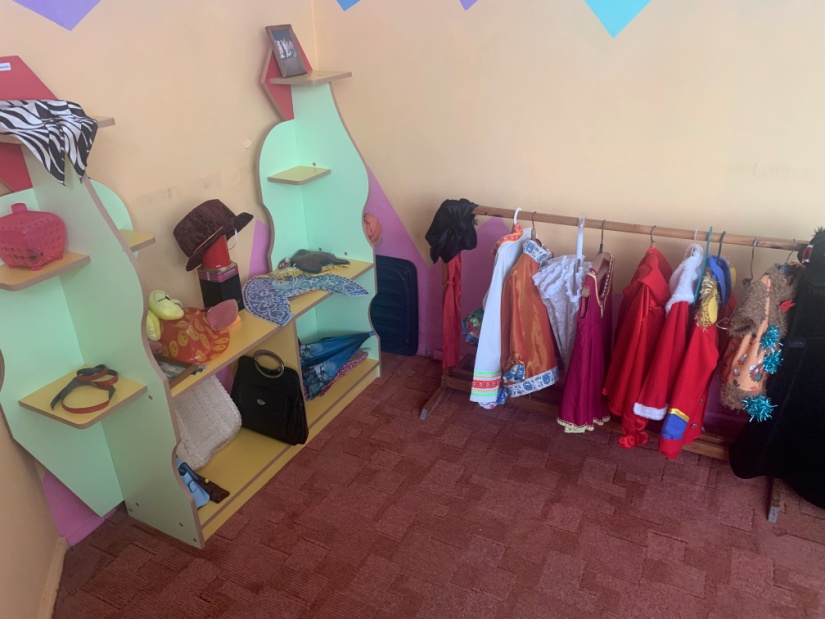 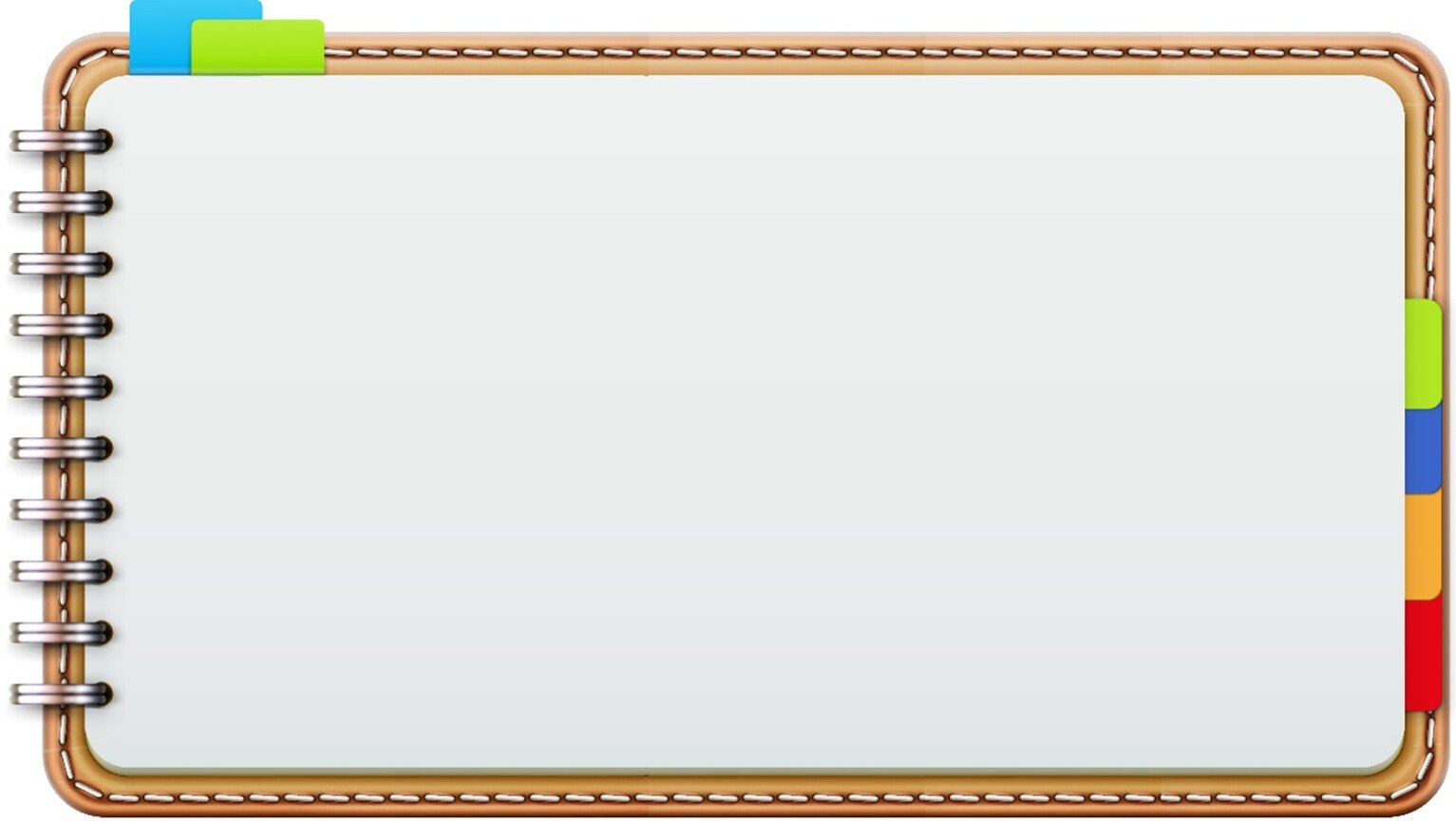 Музыкальный уголок
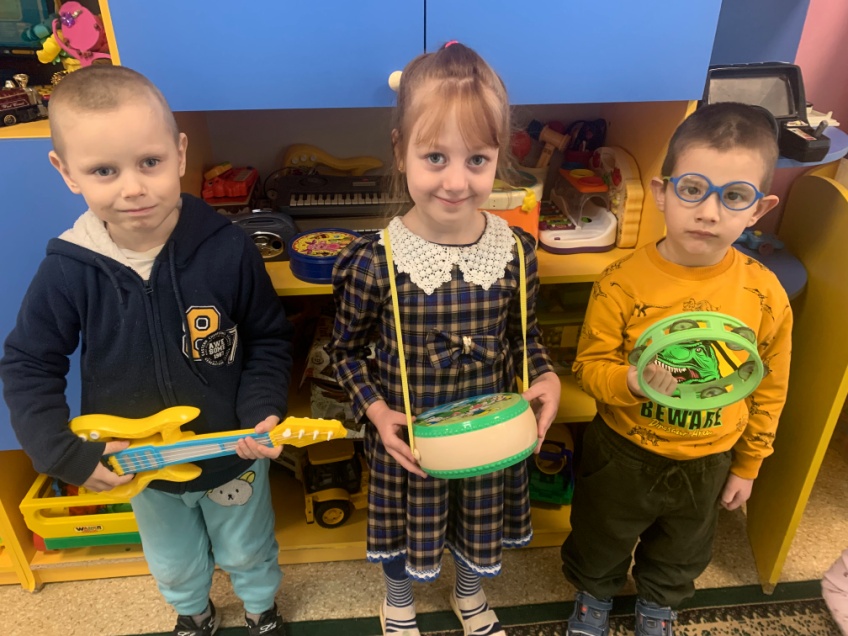 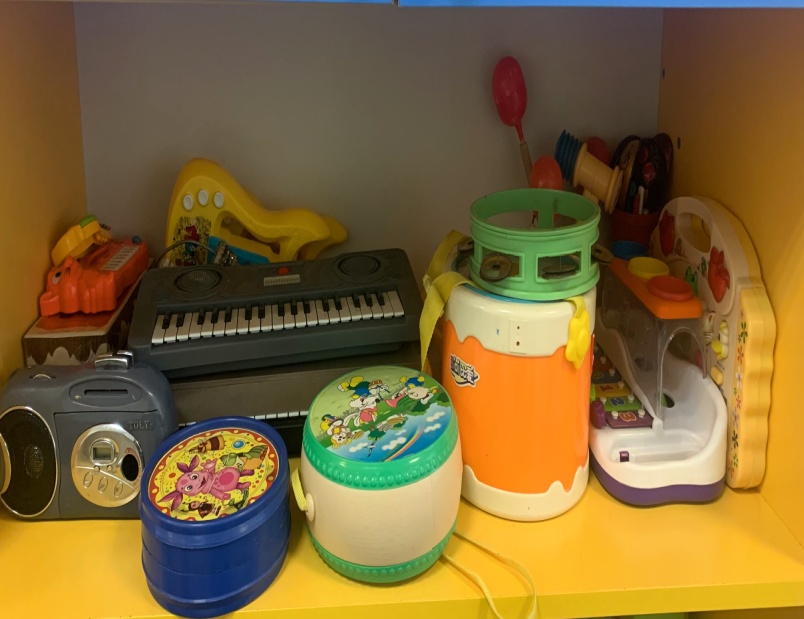 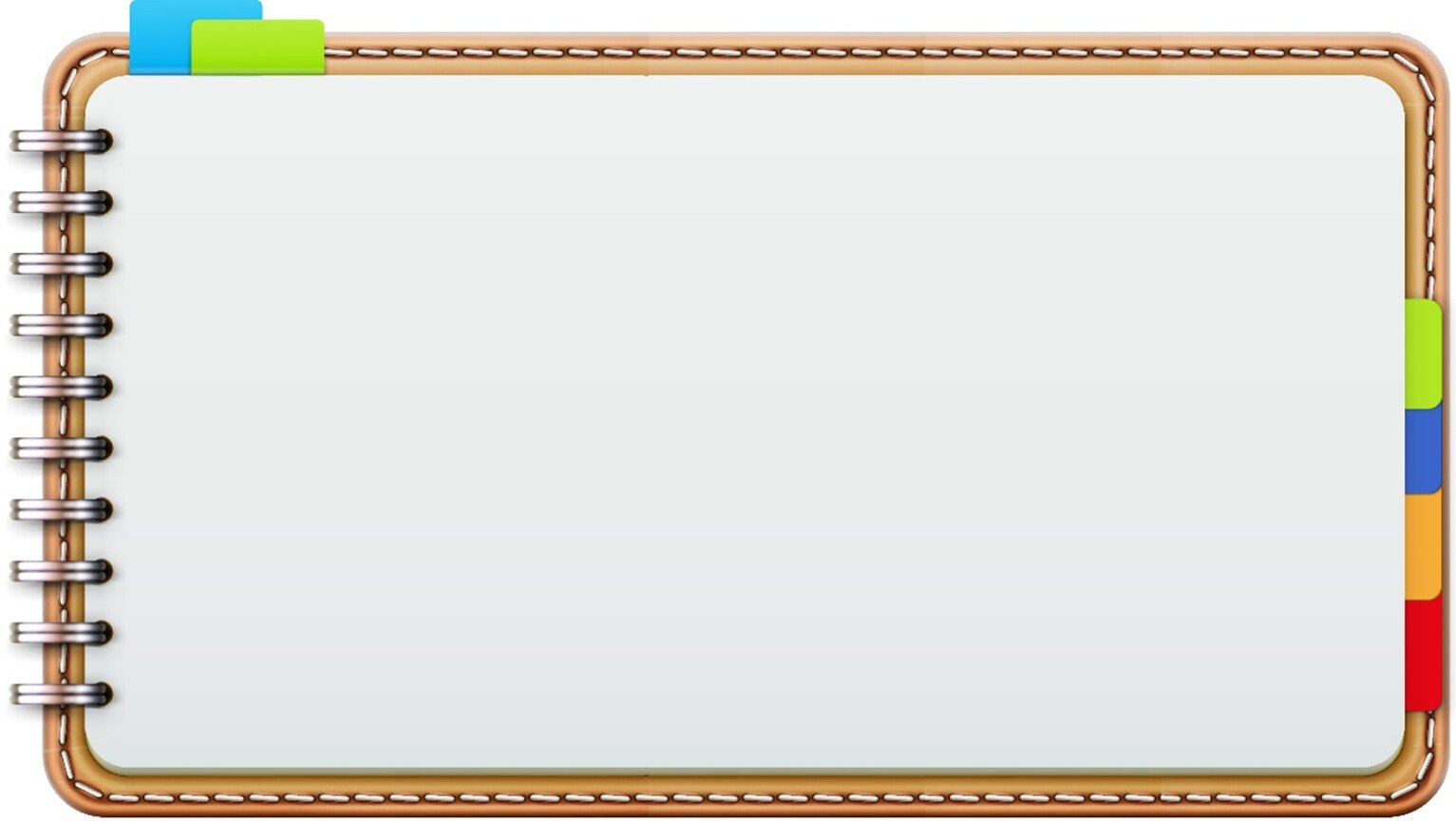 Патриотический уголок
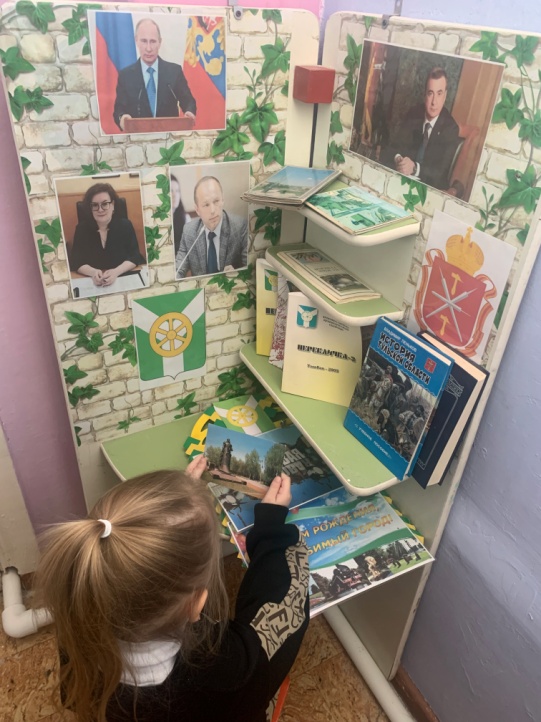 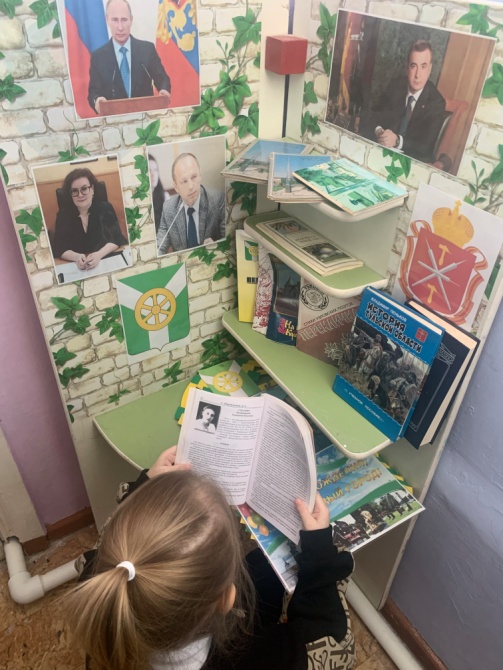 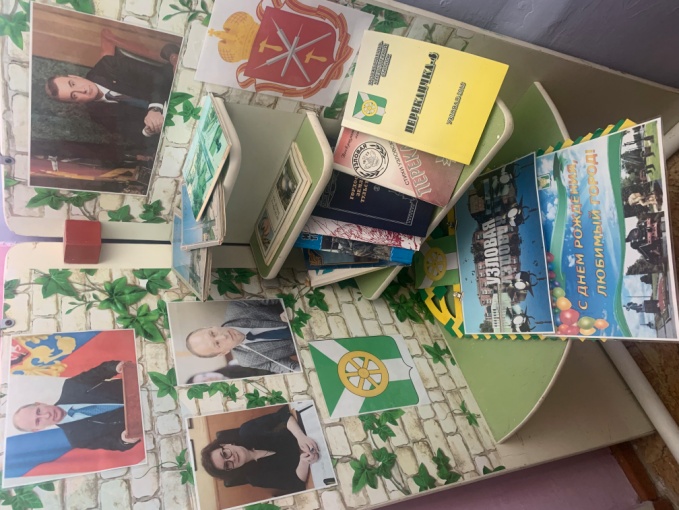 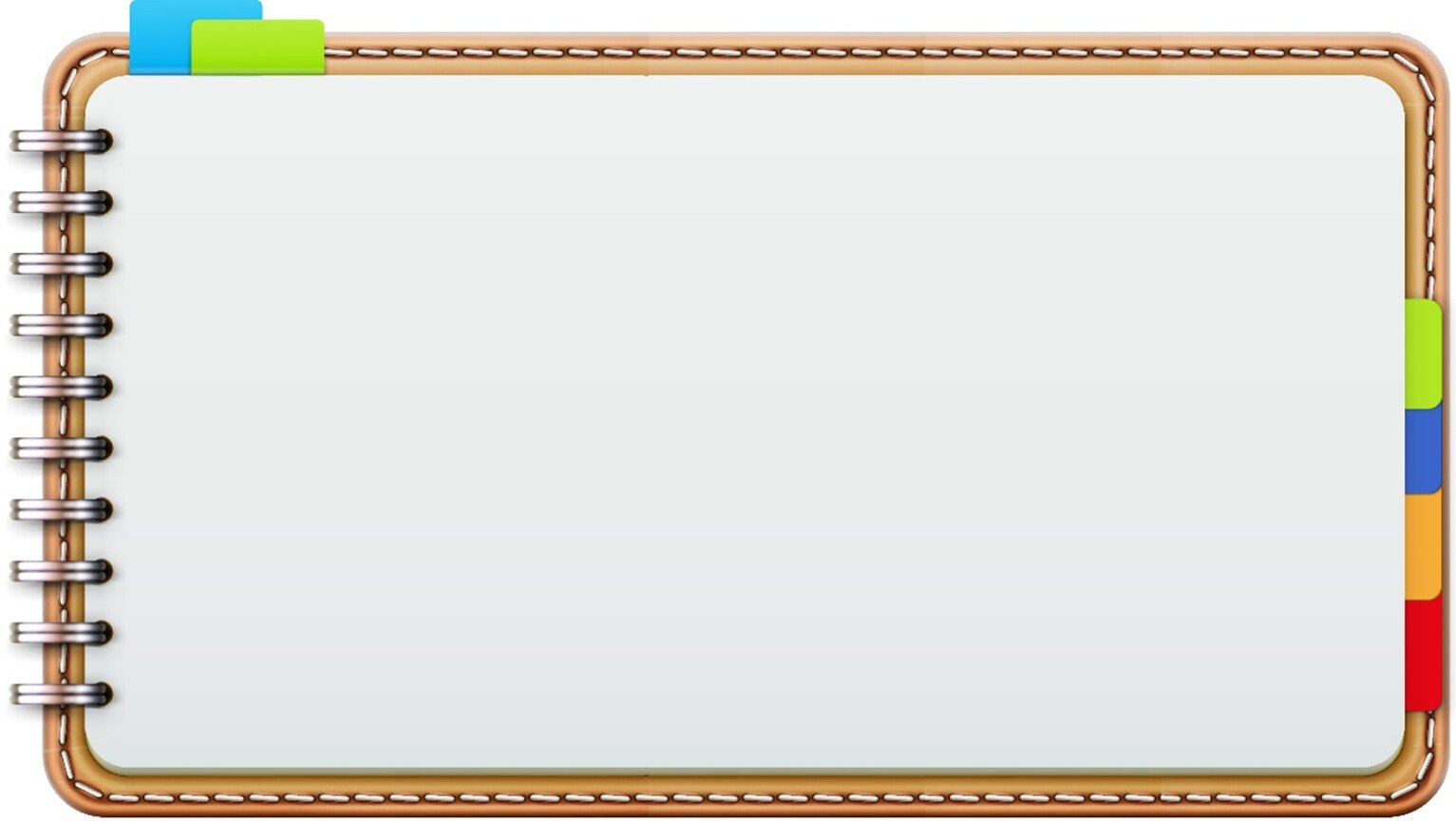 Уголок изобразительной деятельности
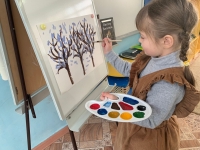 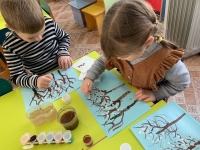 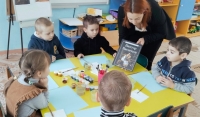 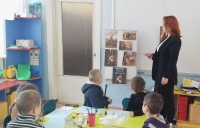 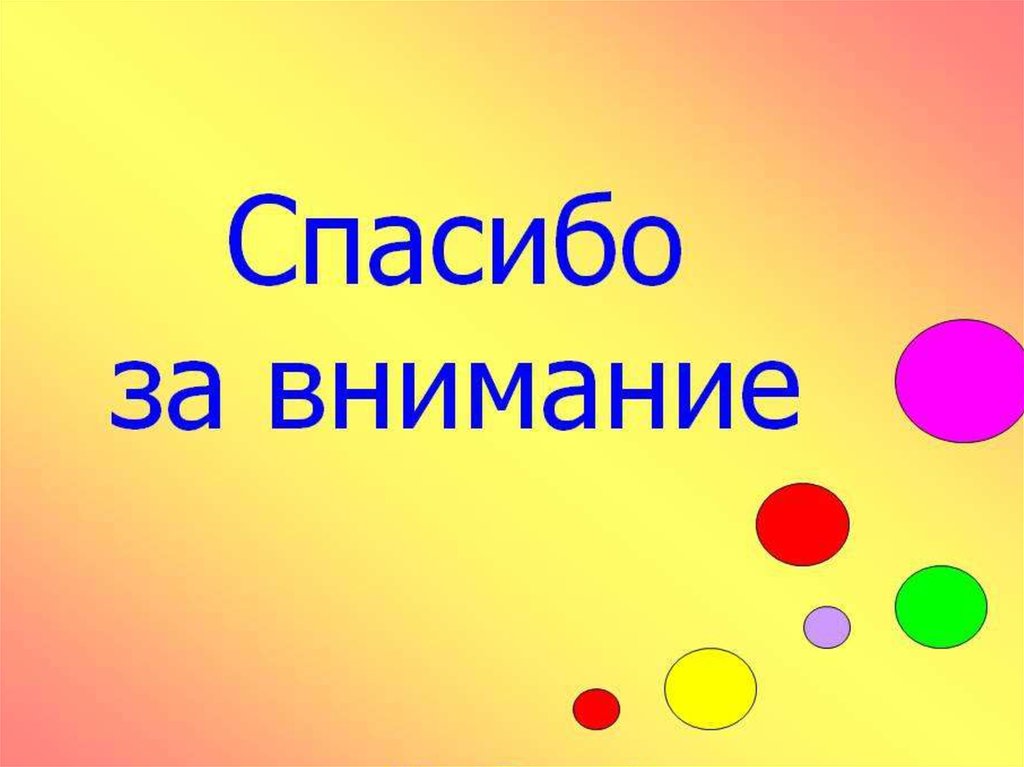